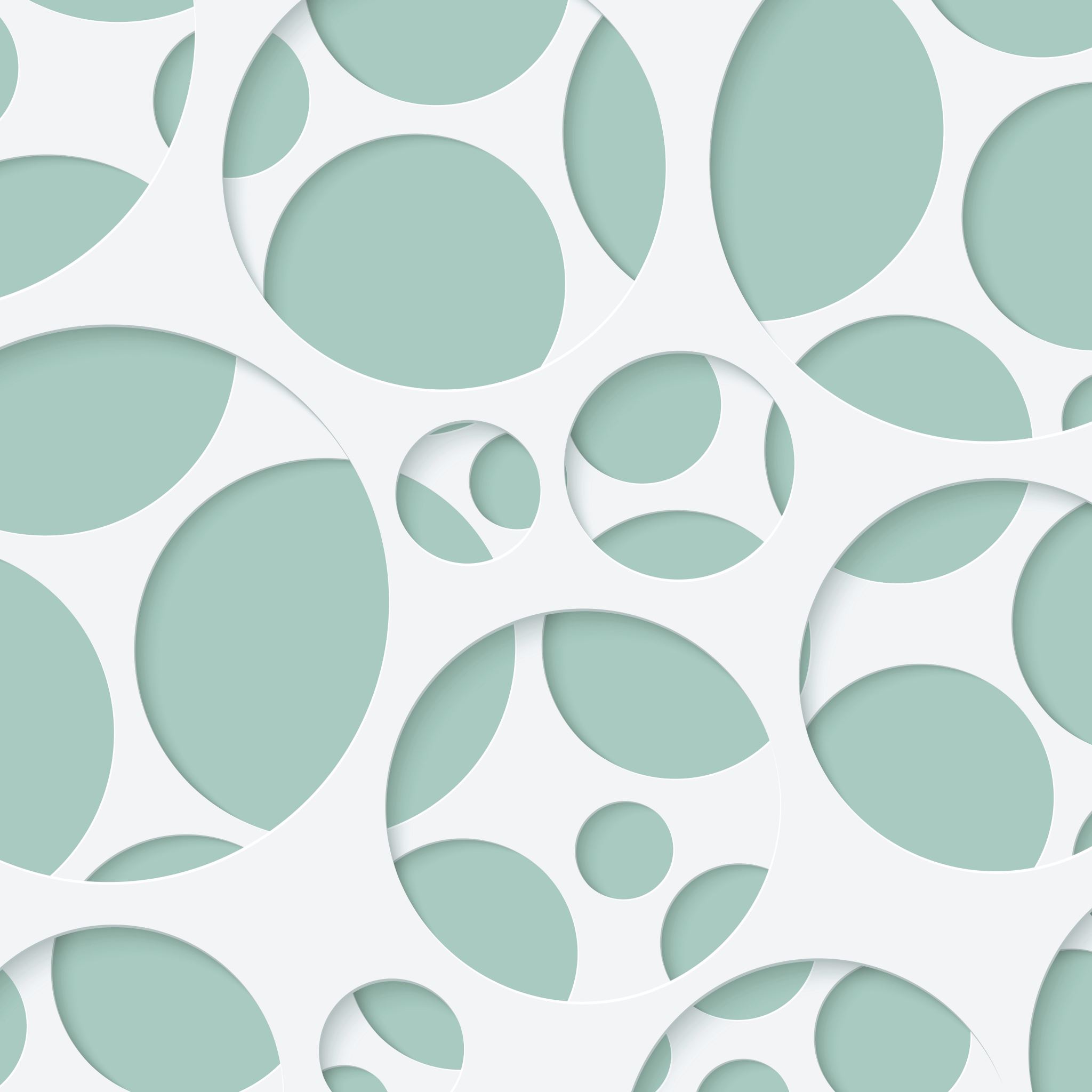 Making the right choices when it comes to family matters
Micheal J. Darby jonah68@gmail.com
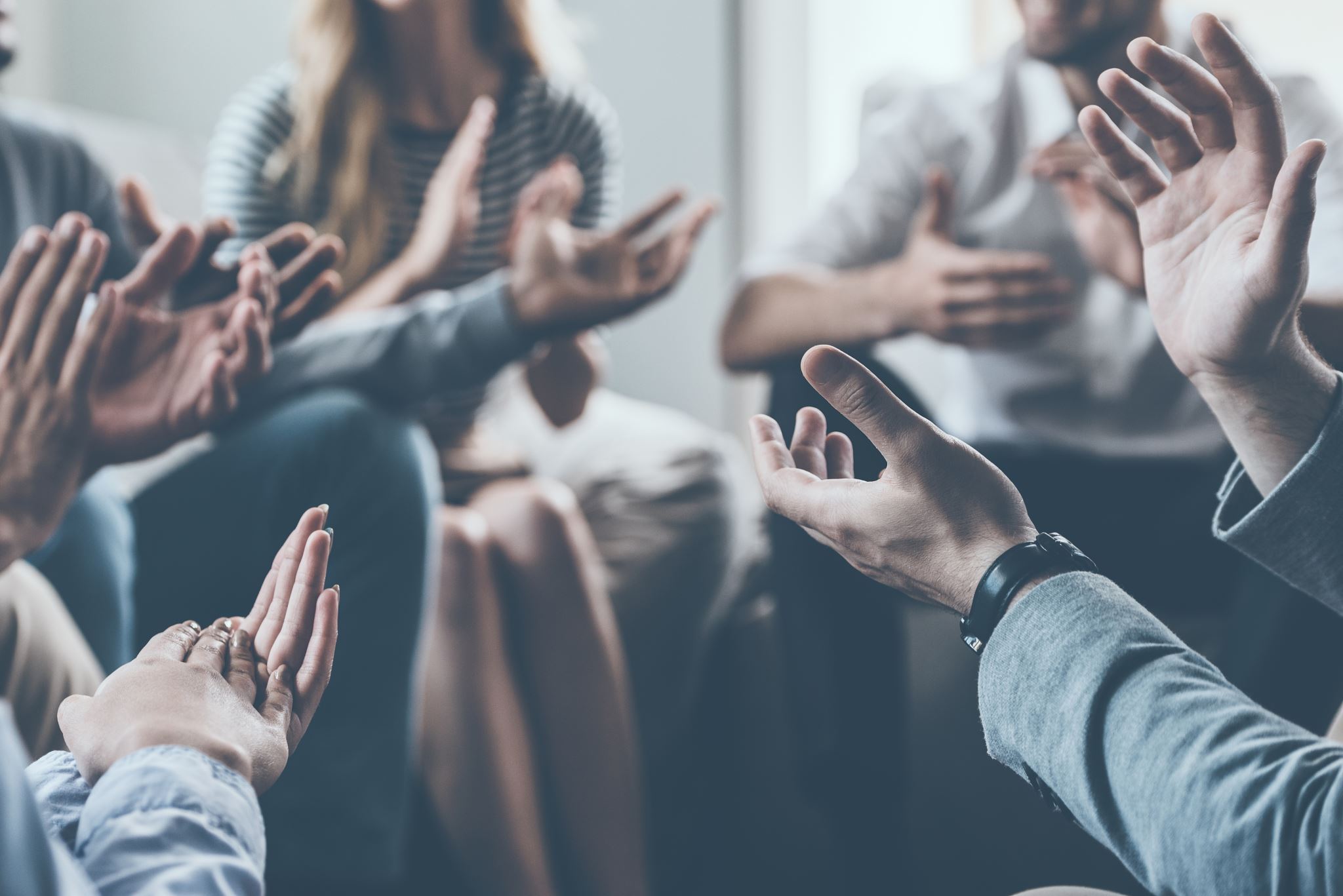 Family /Parent/Child issues
You find yourself obsessively arguing
 with your parents, what should be you
 response?
A.  Continue to argue; things will eventually 
      get better.
B . Sit down and talk with your parents to 
     determine what is expected and devise a 
     plan to avoid doing those things that 
     trigger arguments.
C. Take out your frustrations on your sister, 
     brother, or friend.
Right answer
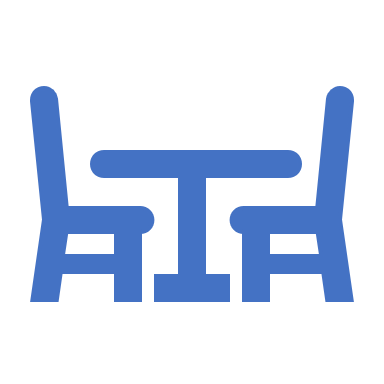 Sit down and talk with your parents to determine what is expected and devise a plan to avoid doing those things that trigger an argument.
Excessively arguing with a parent is not a good idea. The best option is for the child and the parent to sit down and discuss the problem and devise a plan to eliminate the behavior that triggers the arguments and disagreements. Obedience is usually the key that solves most parent-child conflicts.
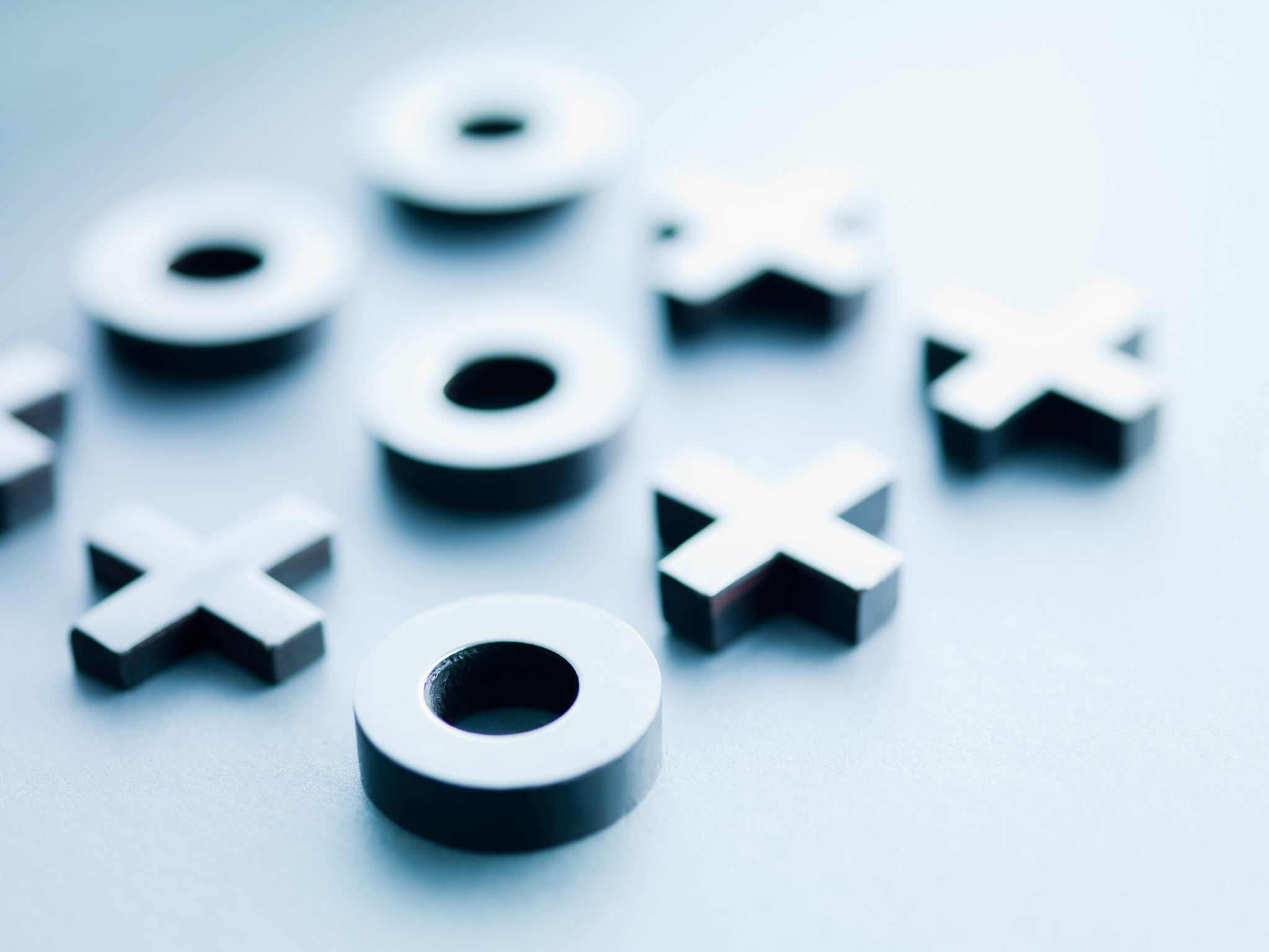 Wrong answer
Take out your frustration on your sister, 
brother or friend.

Taking your frustration out on an innocent person should never be an option. Some people take their frustration out on those they perceive to be a weaker target. Others tend to fight fire with fire, knowing that there is very little chance that they will win the battle.
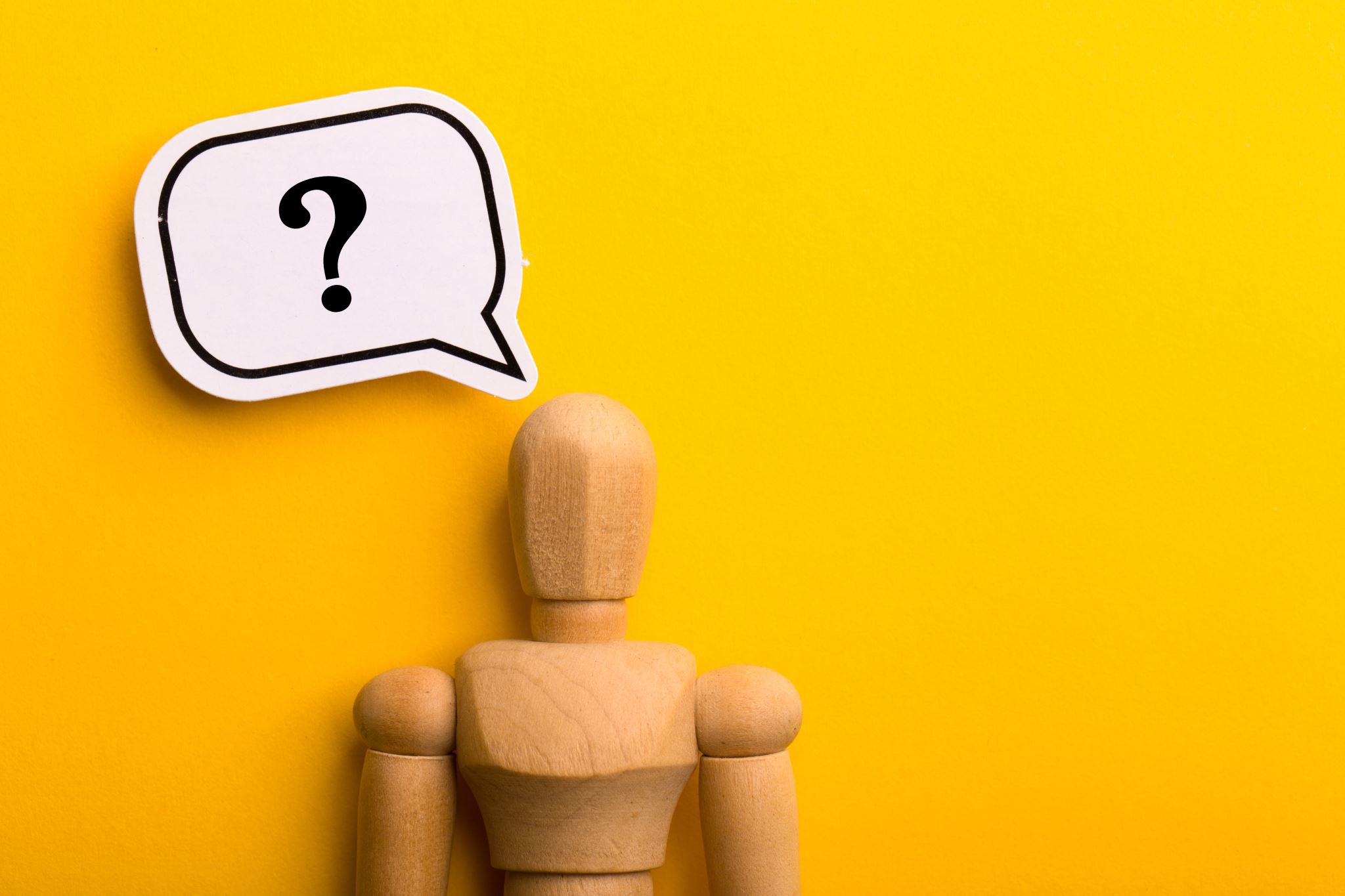 Wrong answer
Family /Parent/Child issues
You find yourself obsessively
arguing with your parents,
what should be your response?
Continue to argue; things will eventually get better.
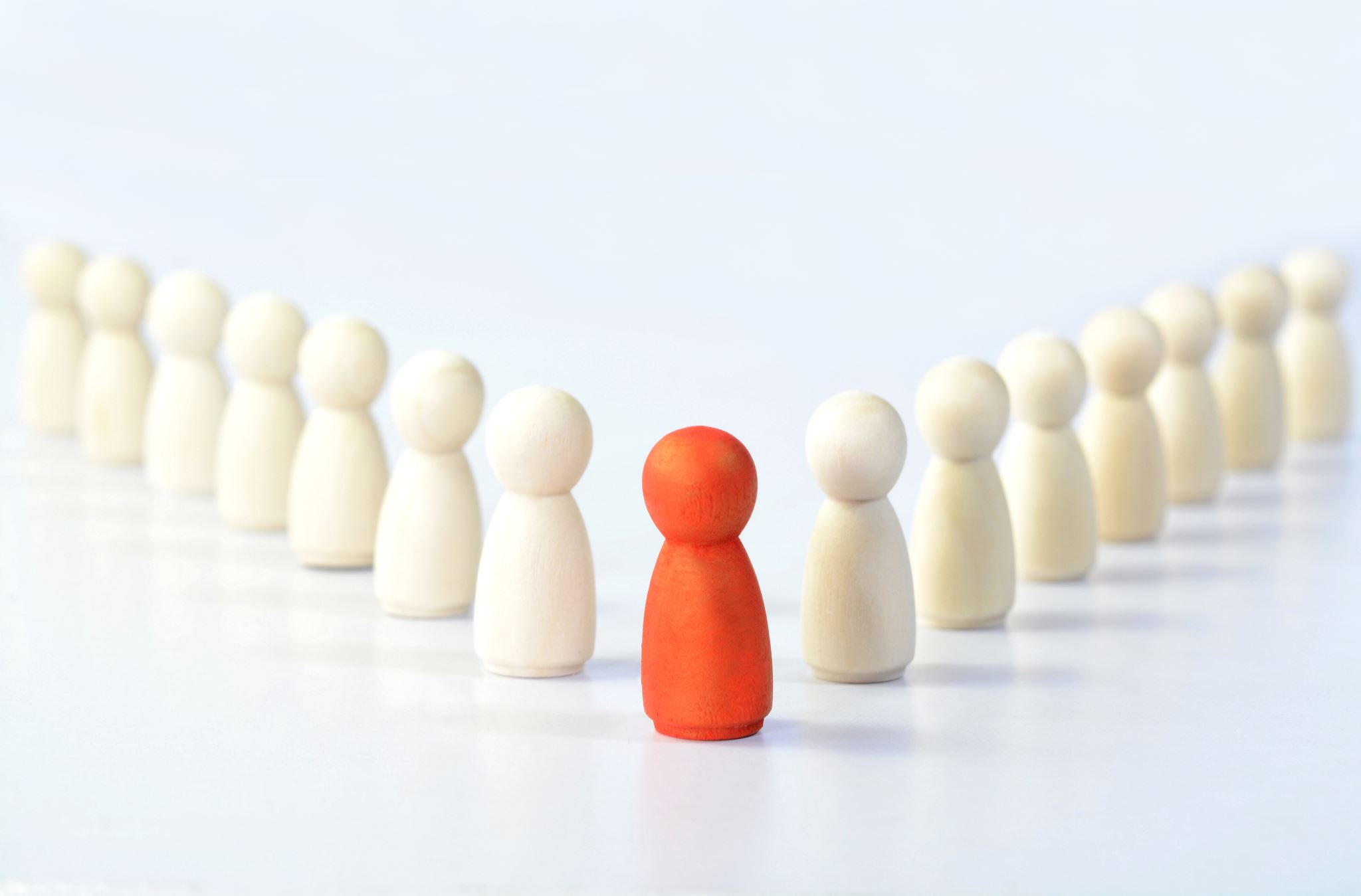 Your parents are constantly highlighting your shortcomings; what should be your response?
A. If the criticism is warranted or valid, 
    take the necessary steps to address  
    the problem areas.
B. Ignore the criticism, although it is   
     valid.
C. Verbally attack your parents.
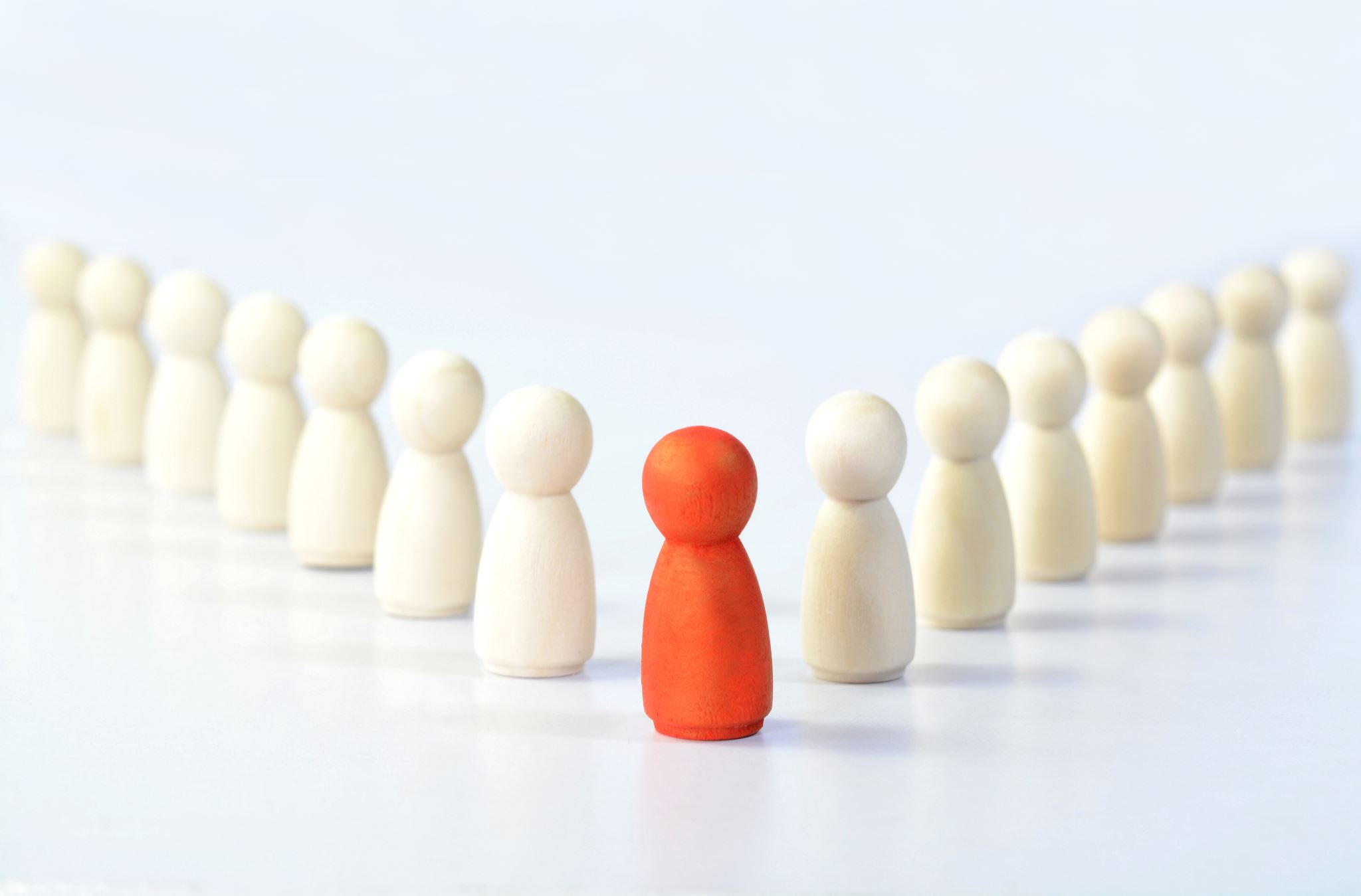 Right answer
Your parents constantly highlight your shortcomings; what should be your response?
If the criticism is warranted or valid, take the necessary steps to address the problem areas.
Verbally or physically attacking a critic or parents is not good. It could lead to severe discipline or legal problems. Ignoring valid criticism is also not a good idea. The best option is to listen to the valid criticism and then take the necessary steps to correct the problem.
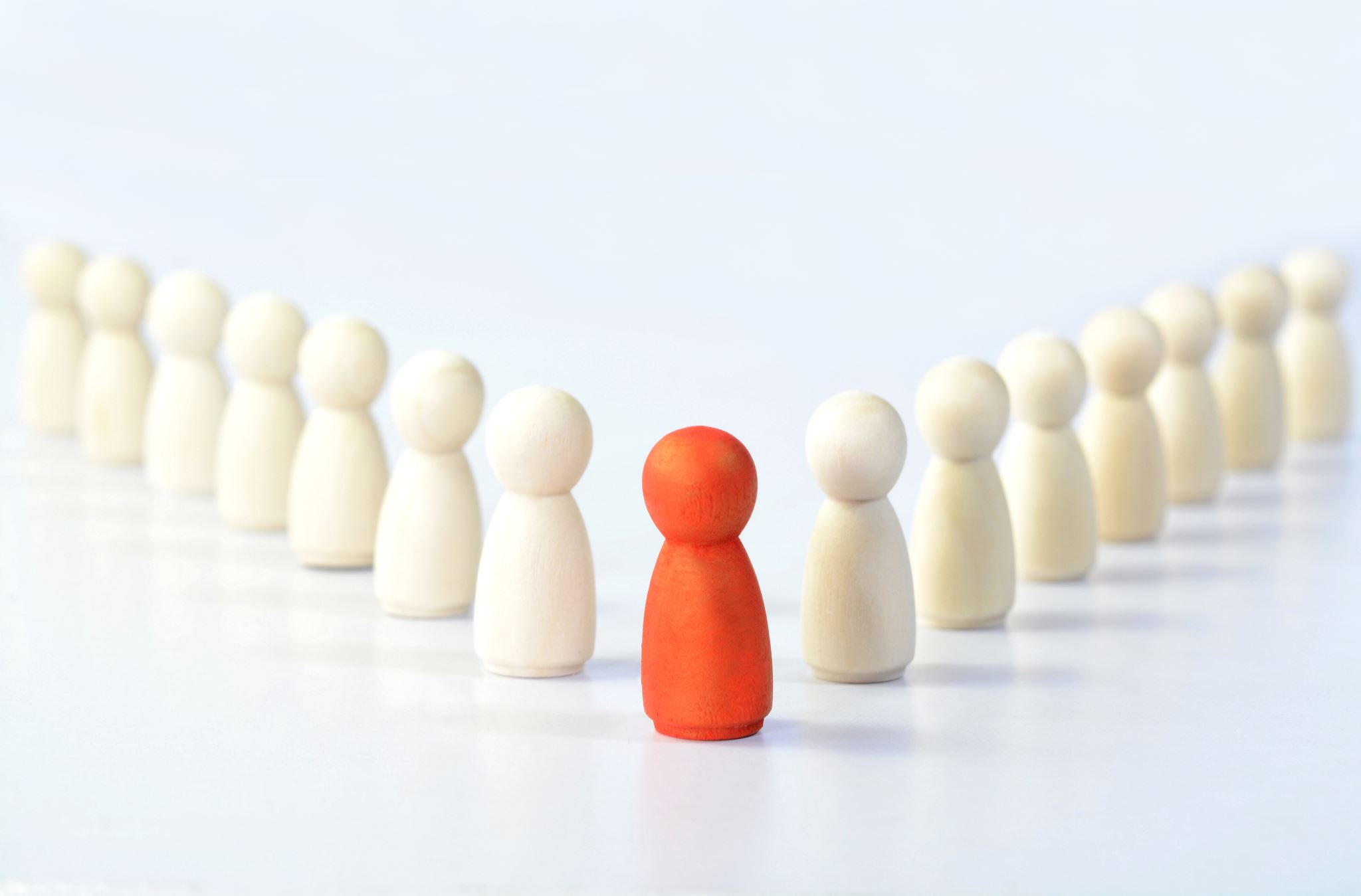 Wrong answer
Verbally attack your parents.
Verbally or physically attacking a critic or parents is not good. It could lead to severe discipline or legal problems.
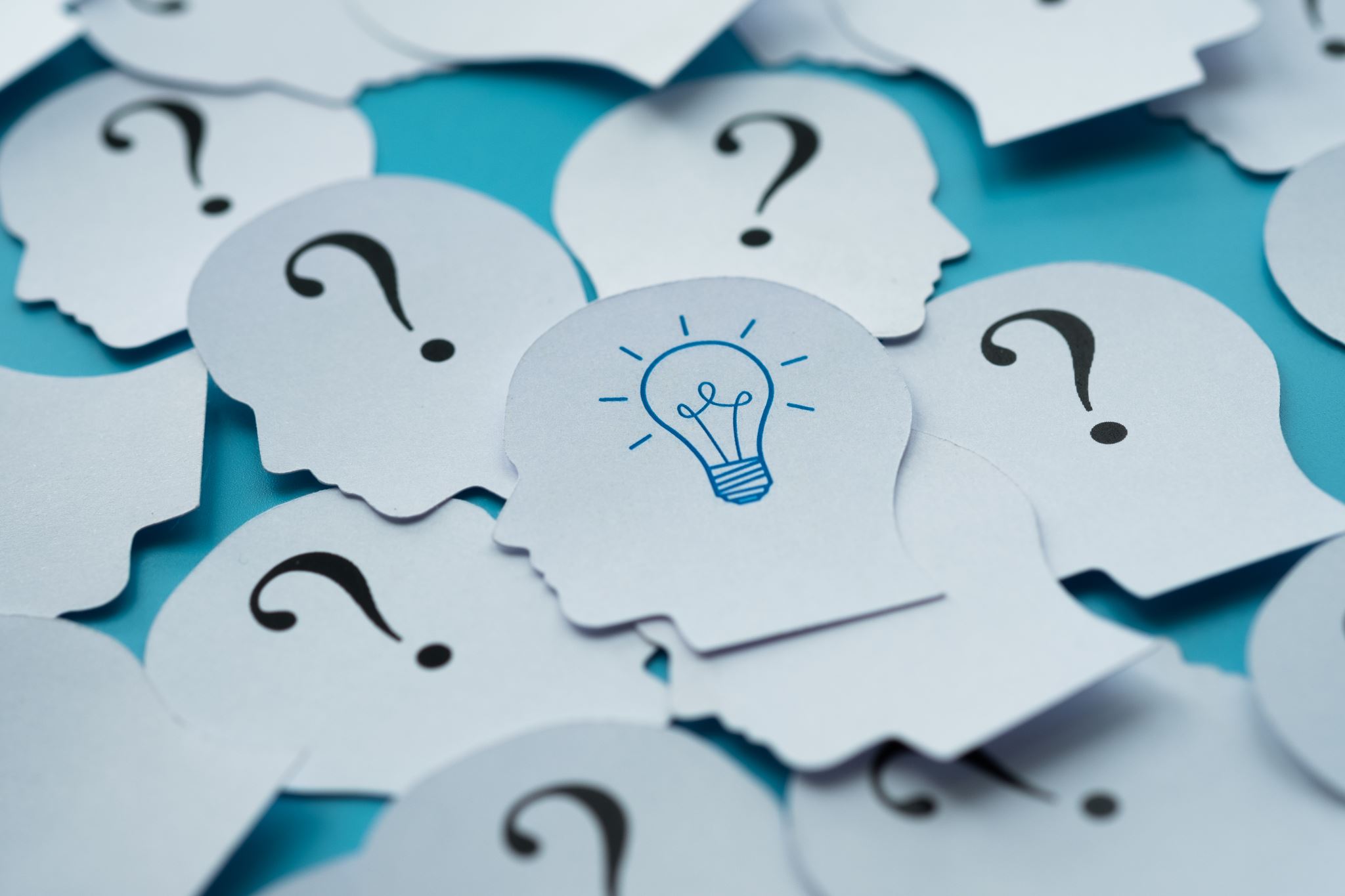 Wrong answer
Ignore the criticism although it is valid. 
Ignoring valid criticism is also not a good idea.
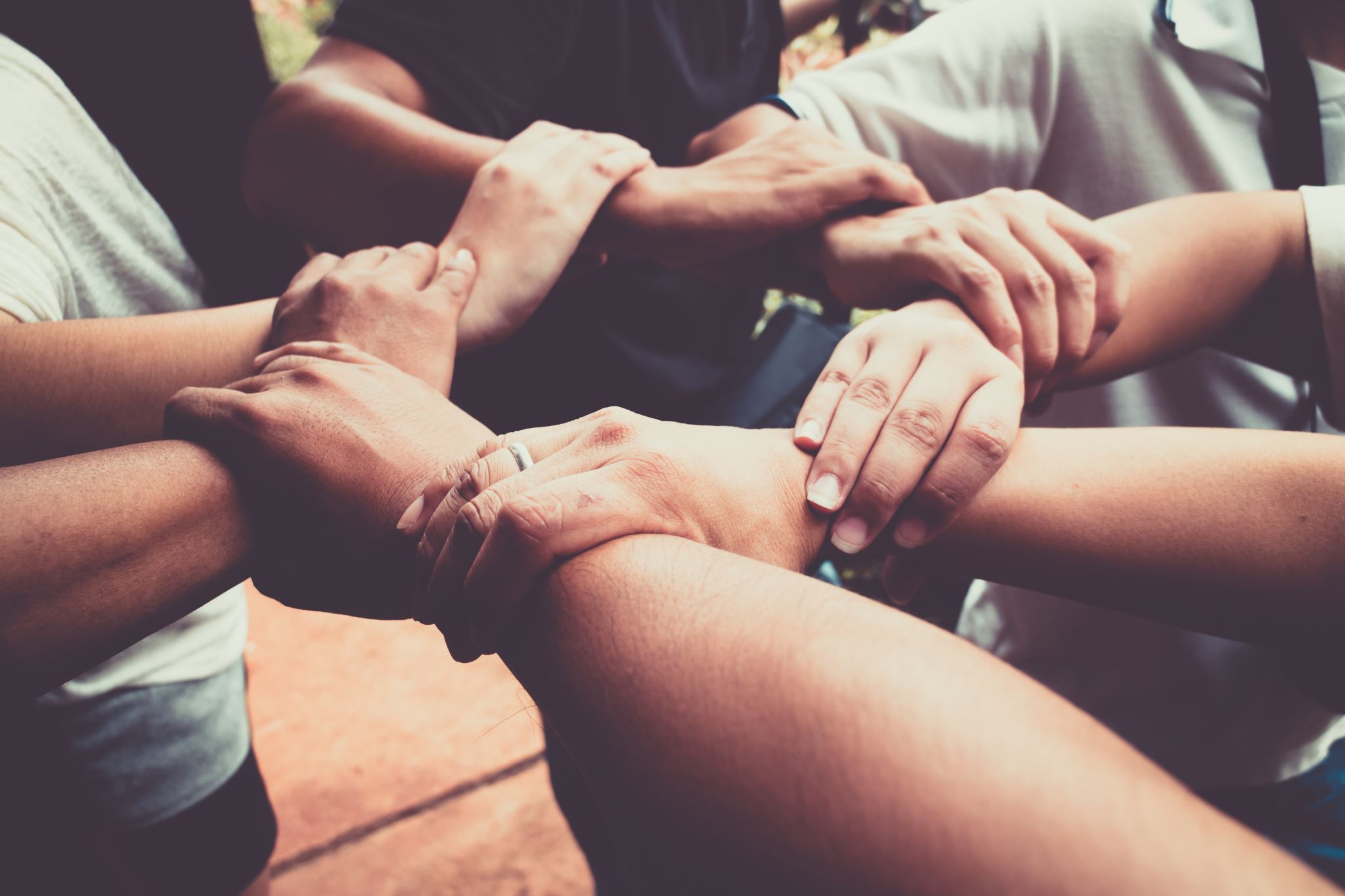 Your parents disagree with your selection of friends; what is the best response?
A. Ignore the concerns of your
     parents, after all, you know your 
     friends better than your parents.
B.  Abandon your friends and associates 
     to seek friendships with others.
C. Talk with your parents, discuss their 
     concerns, and decide on the best 
     course of action.
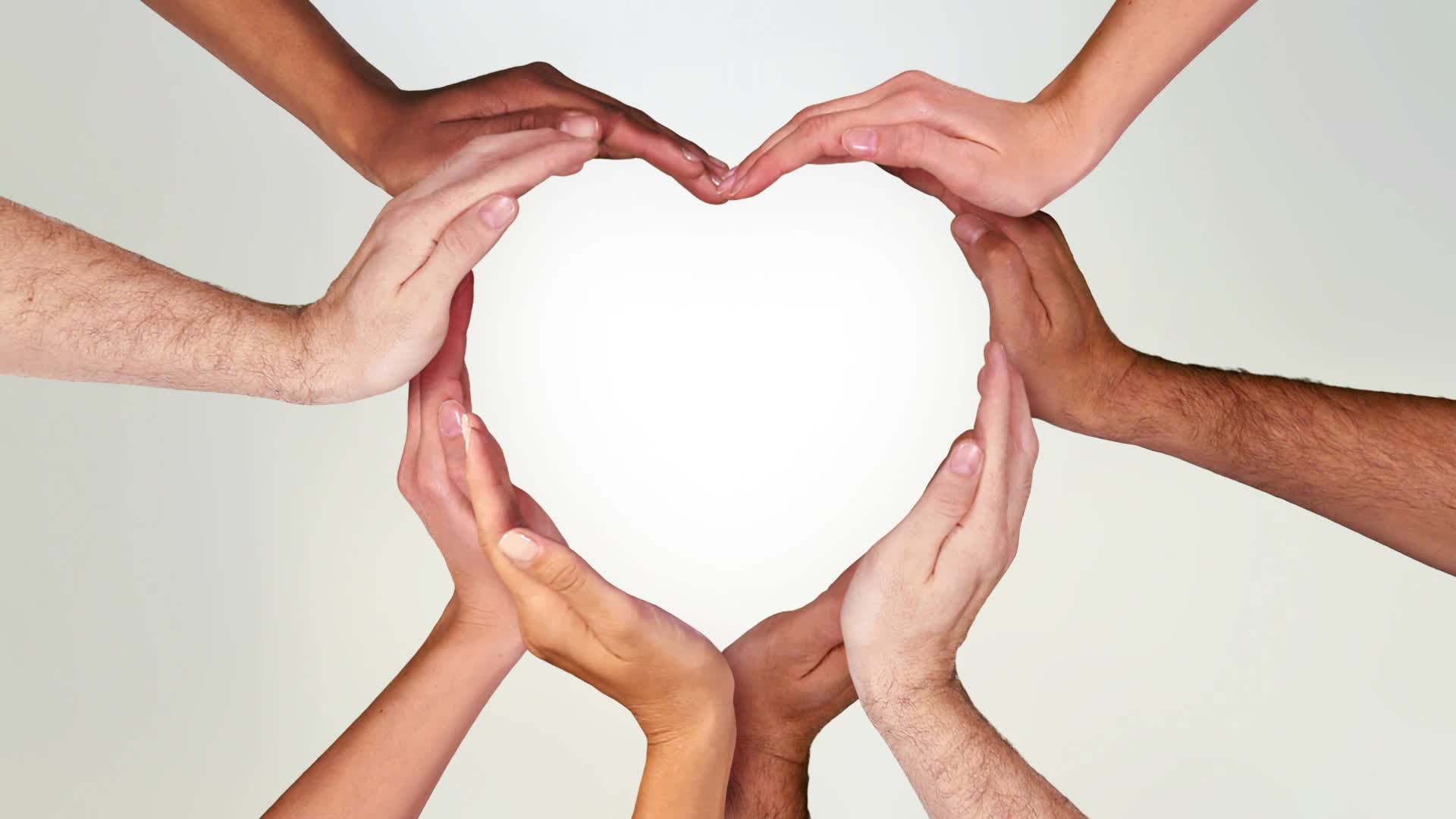 Right answer
Listen to your parents to determine why they disapprove of your friends and associates and then decide on the best course of action.
Ignoring the advice of your parents is not a good idea. Most parents give sound advice out of love and compassion. Simply abandoning your friends and associates should not be done until you sit down and conference with your parents to find out why they have concerns about your friends and associates. If no information is given to counter the parents’ problems, the selected friendships and associates should be abandoned. Parents and guardians are responsible for the protection and well-being of children until they reach adulthood.
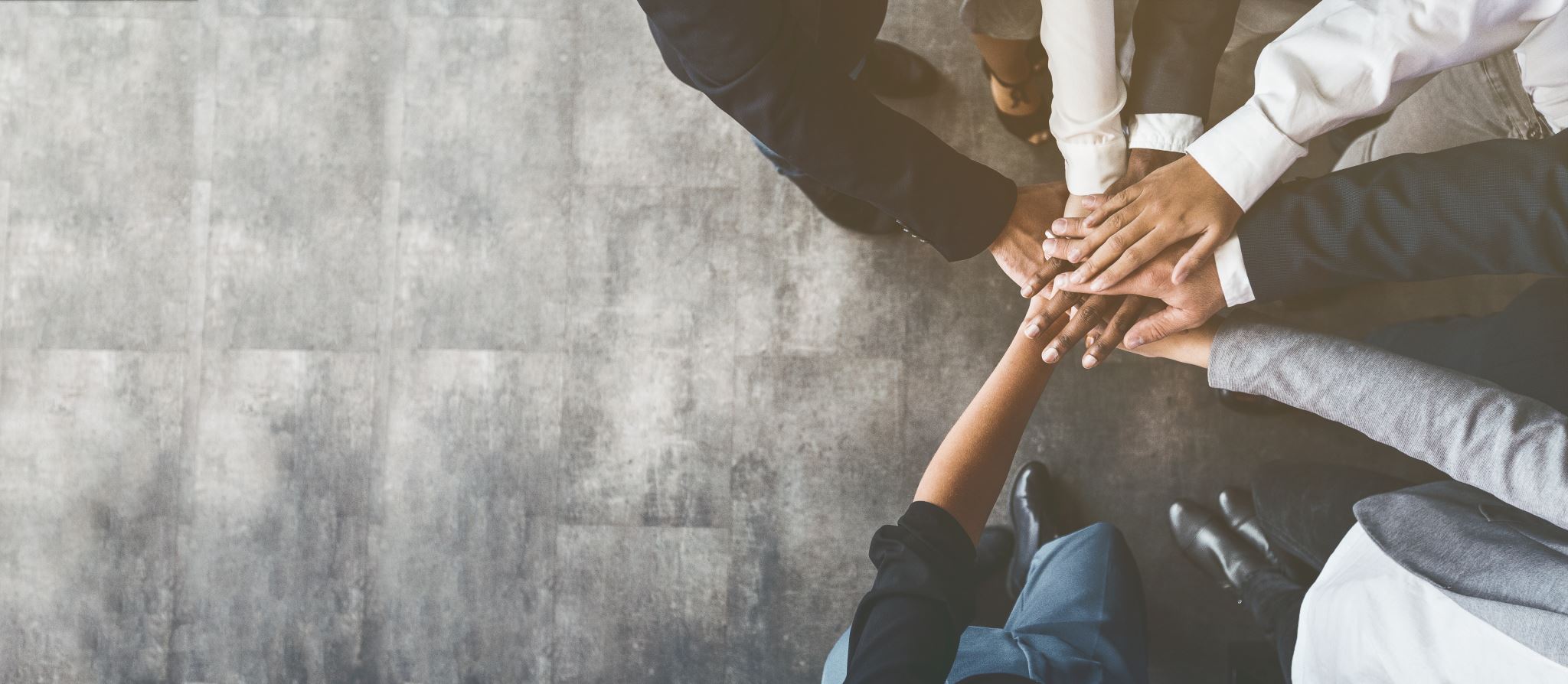 Wrong answer
Abandon your friends and associates to seek friendships with others.
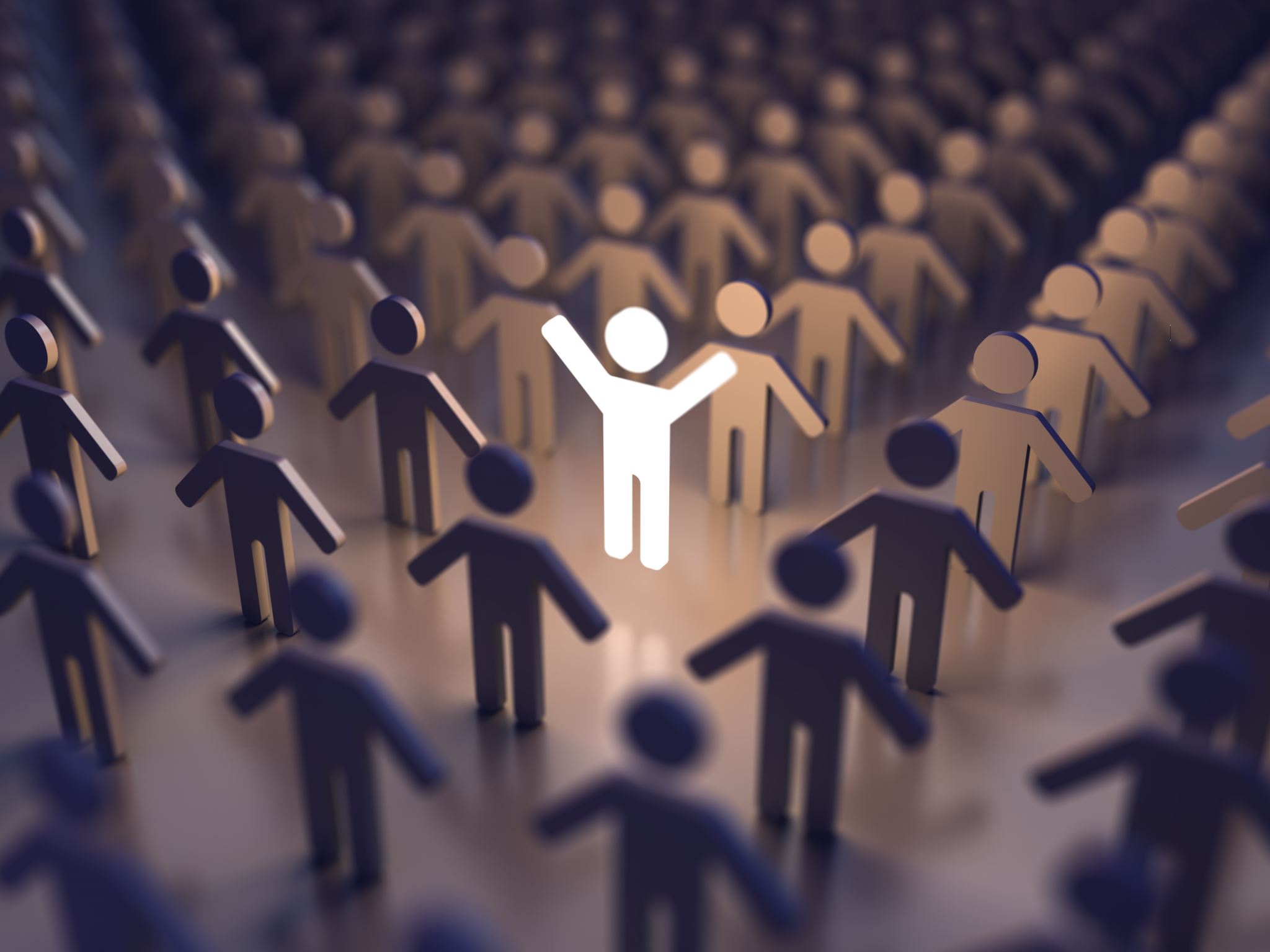 Wrong answer
Your parents disagree with your selection of friends; what should be your response? 
Ignore your parents’ concerns; you know your friends better than your parents.
There have been several disagreements on how much time you spend on a computer or a cell phone; what is the best response?
A.  Ignore your  parents to do what you 
      want to do.
B. Take your chances. Your parents 
     will forget about how much time 
     you are spending on the cell 
     phone or computer.
C. Listen to your parents take their 
     advice and devise a strategy to 
     reduce the time you are spending 
     on the computer or cell phone.
Right answer
Listen to your parents, take their advice, and devise a 
strategy to reduce the time you are spending on 
the computer or cell phone. 
Taking a chance believing that your parents will forget how much time you spend on the cell phone or computer is not a good idea. Parents tend to be consistent when they have a significant concern.  Ignoring the request of your parents is also not a good idea; ignoring a request could be perceived as disrespect. Listening to your parents and honoring their advice, and devising a strategy to reduce your time on the computer or cell phone is the best option. Most parents have the best interests of the child in mind.
Wrong answer
Take your chances your parents will forget how much time you spend on the cell phone or computer.
Wrong answer
There have been several 
disagreements on how much time you
 are spending on the computer or the
 cell phone, what should be your
 response?
Ignore your parents to do what you want to do.
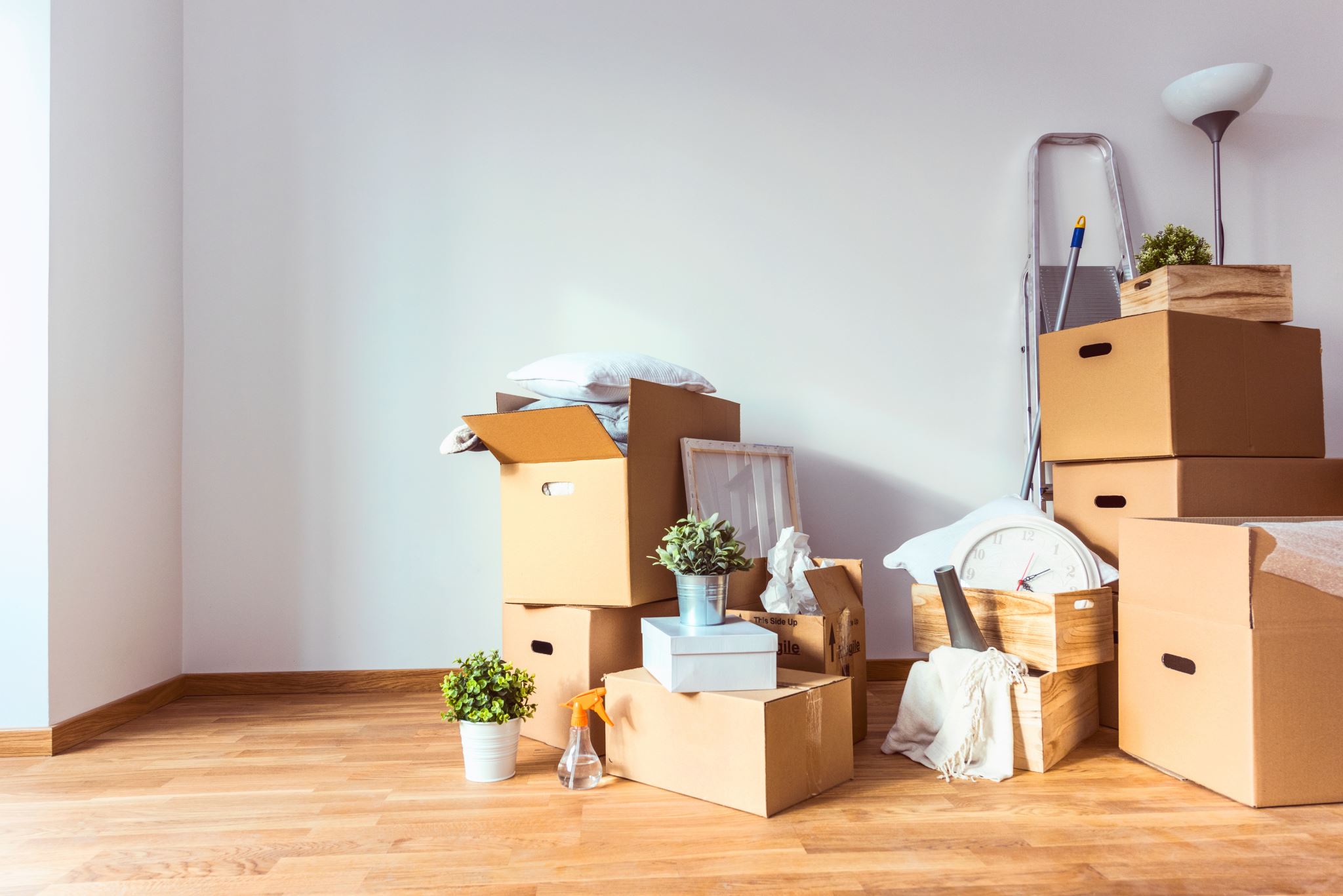 You are living in your parent’s house your curfew time does not agree with your parent’s curfew time, what should be your response?
A. Disregard the curfew after all your  
     parents will only fuss a little bit if you     
     come in late.
B. Listen to your parents you are living in  
     their house they are sincerely 
     concerned about your safety and well   
     being.
C. Work toward moving out of the house
     before you are ready to take on your 
     full financial and emotional responsibilities.
Right Answer
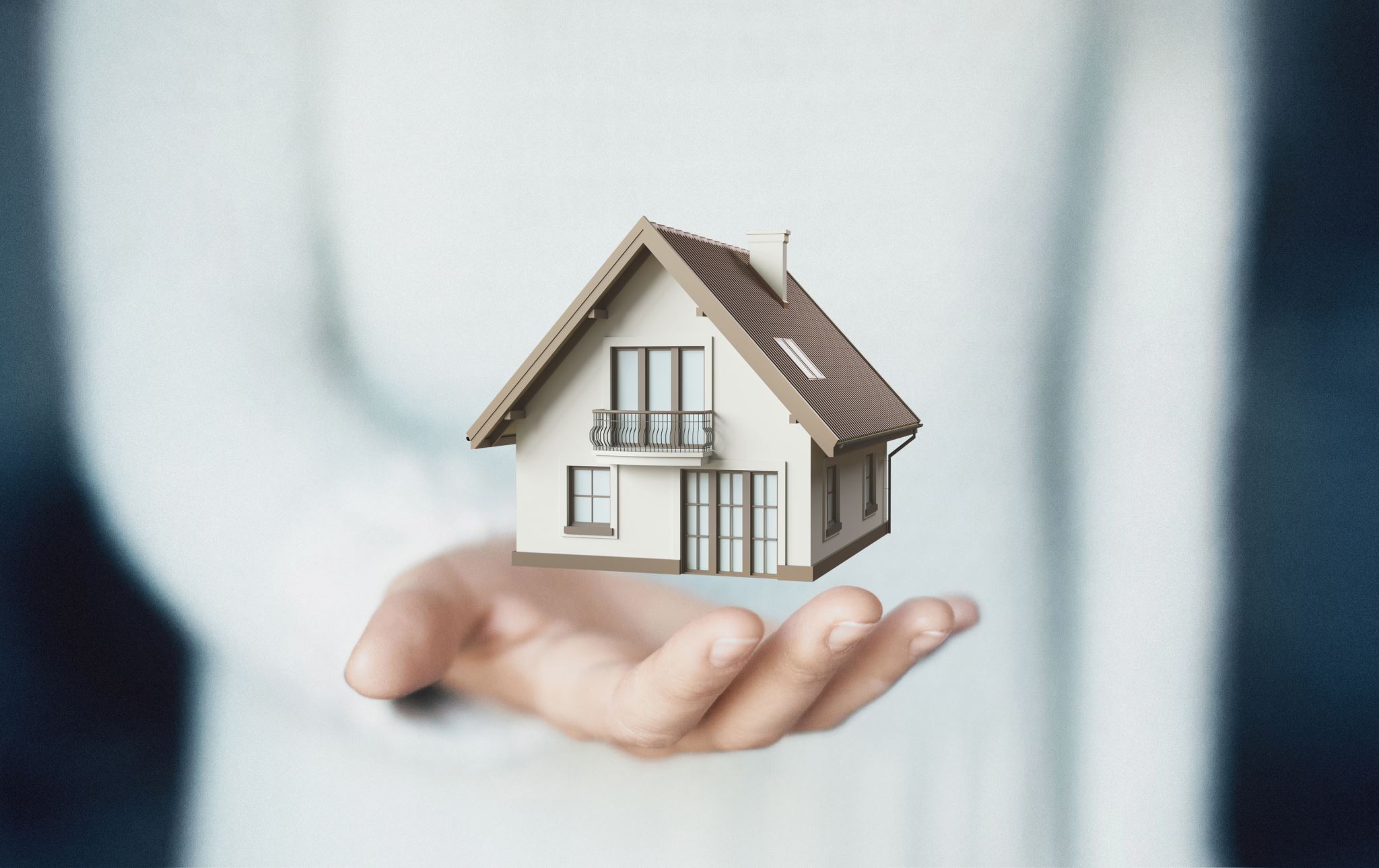 Listen to your parents; you are living in their house. They are sincerely concerned about your safety and well-being.

Disregarding your parent’s curfew time should never be an option. When a child is living in their parents’ house, it is essential to follow the rules and regulations of the parents. Parents tend to worry about their children who are still living at home, and they also tend to be concerned about how late their older children stay out when they visit or come home. The best possible outcome is to follow the rules of the parents.
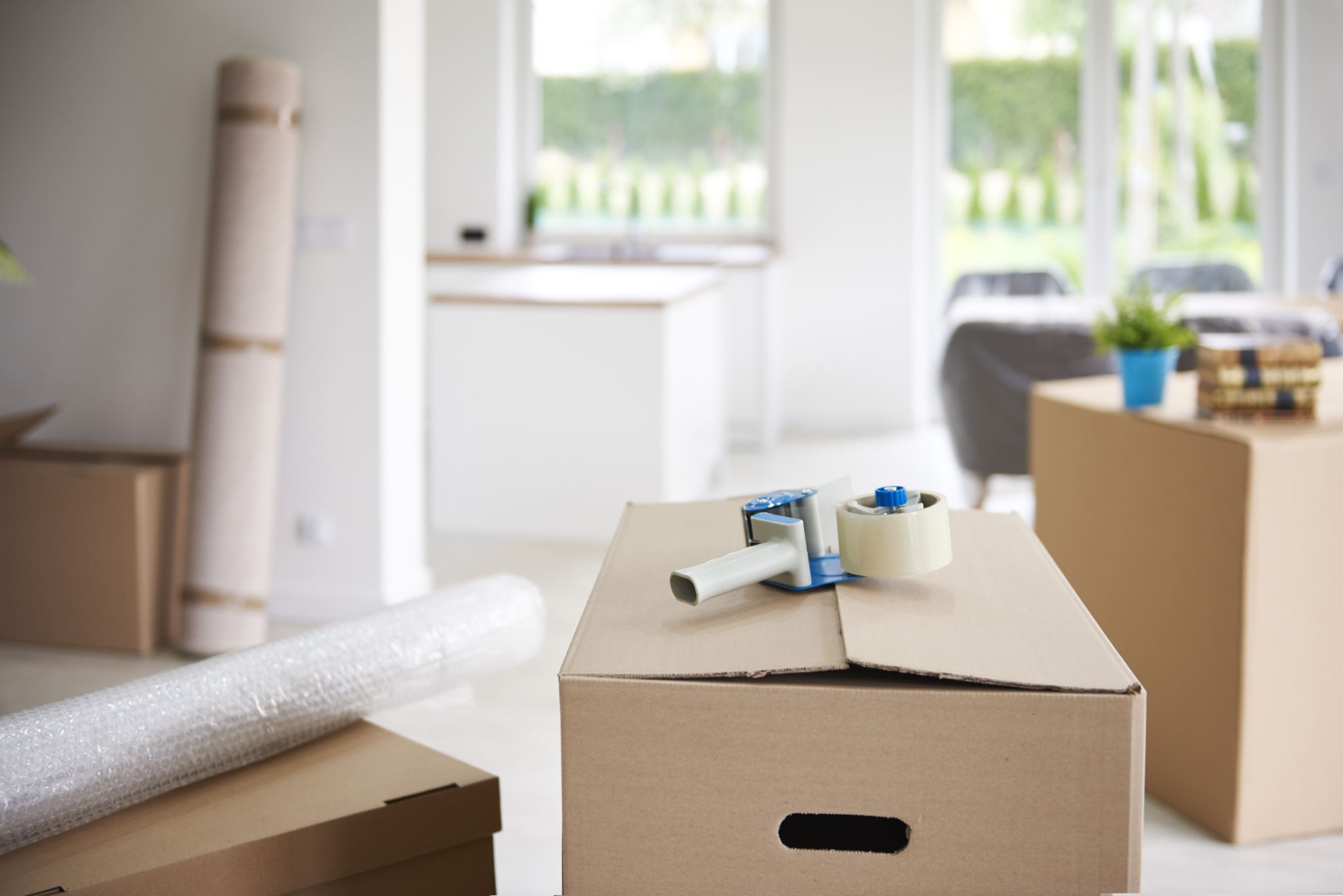 Wrong answer
Work toward moving out of the house before you are ready to take on your full financial and emotional responsibilities.
Wrong Answer
You live in your parent’s house; your curfew time does not agree with your parent’s; what should be your response?
Disregard your parent’s curfew time because there is only a brief shouting match when the curfew is broken.
The grass is overgrown; you are old enough to cut the grass, and you have cut the grass in the past; what the best response is?
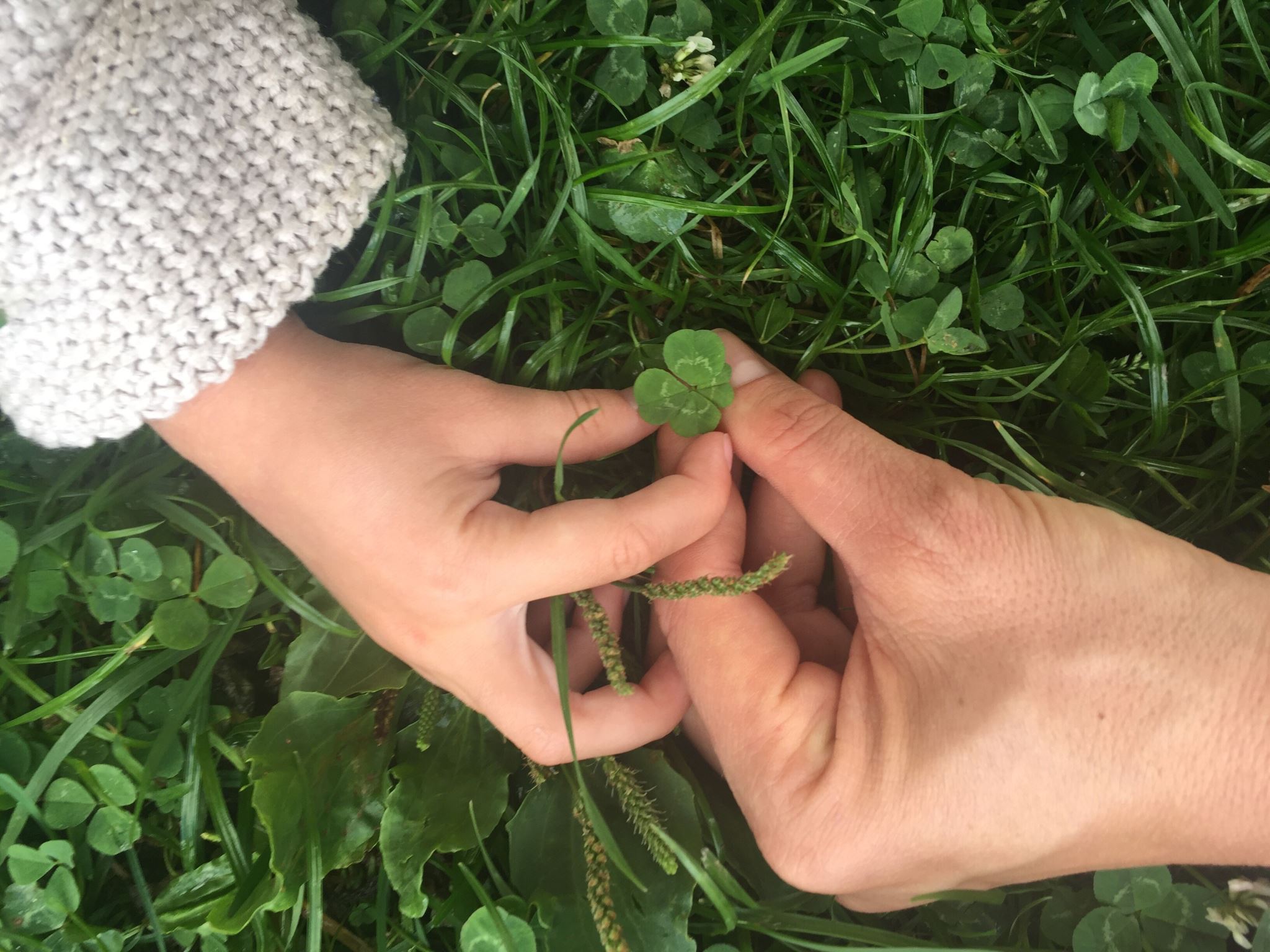 A. Check with your parents and ask to 
     cut the grass.
B. If your parents do not remind you to 
     cut, totally ignore the grass.
C. Cut the grass without getting 
     permission from your parents.
Right answer
Check with your parents and ask if you could cut the grass.
Cutting the grass without permission should not be the primary option. Communication is important. It is essential to communicate with those whom you are living with. Do not take anyone for a grant; it is essential to get permission to use another person’s property. Check with your parents and ask if you could cut the grass is the best option; there is very little chance that your parents will refuse to let you cut the grass.
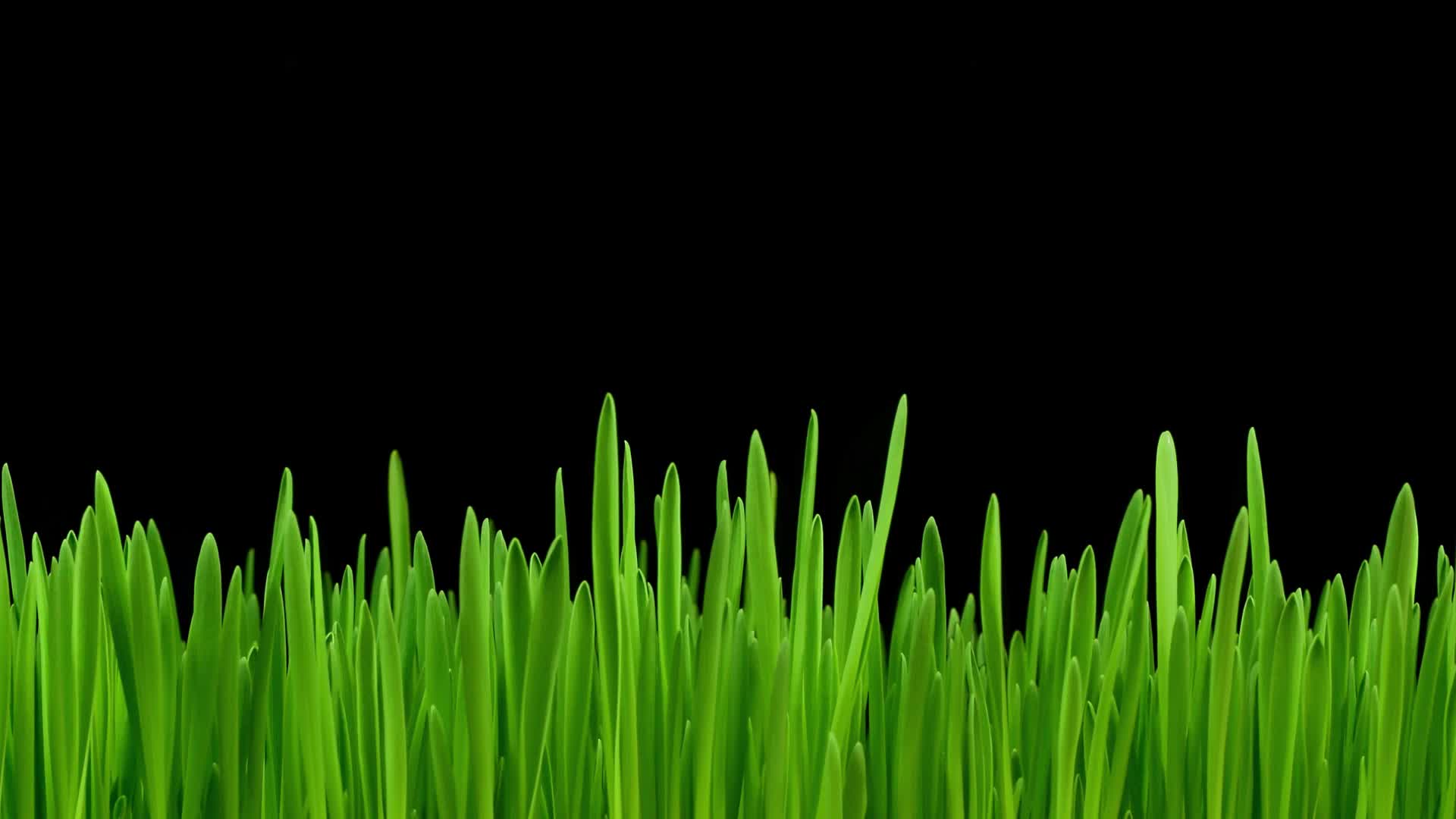 Wrong answer
Cut the grass without getting permission from your parents.
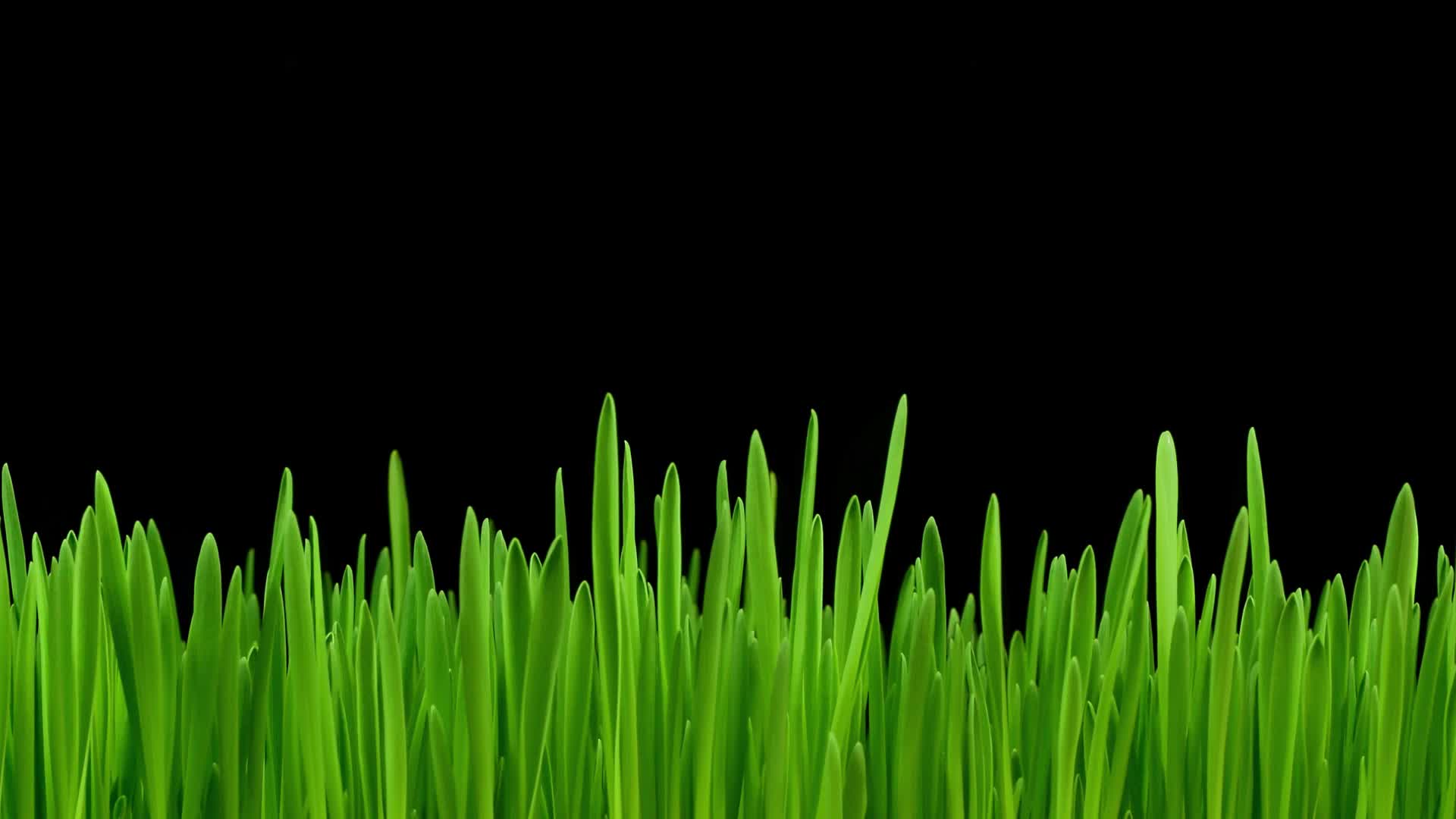 Wrong Answer
The grass is overgrown. You are old enough to cut the grass, and you have cut the grass in the past; what should be your response?
Ignore the grass if your parents don’t remind you to cut it.
You are dealing with some serious personal issues you have responsible trustworthy parents, what should be your response?
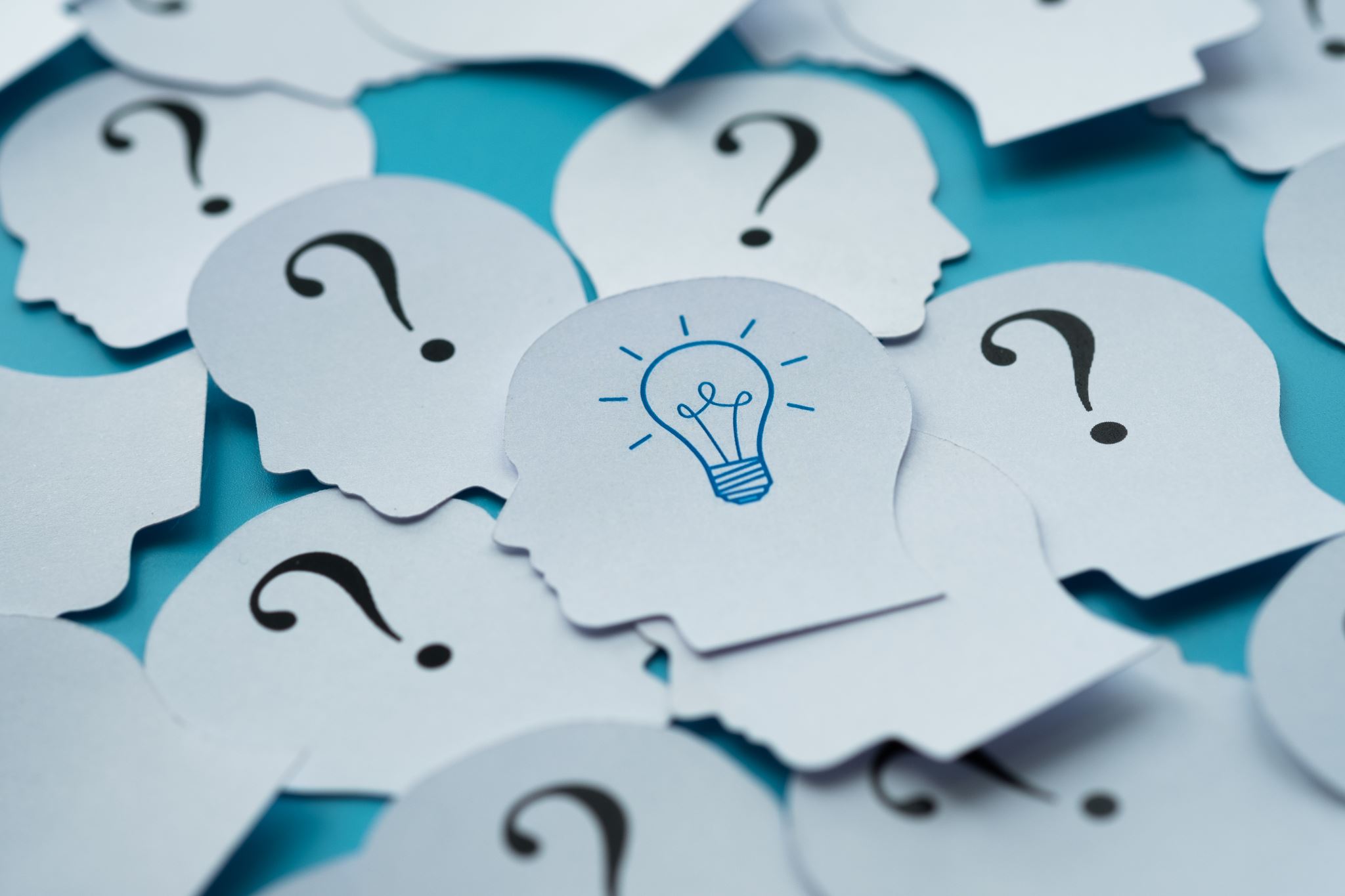 Right answer
Share your concerns with your parents and listen to their advice.
Maintaining and keeping your concerns to yourself is usually a bad idea. Parents usually know what is best, or they know someone who can help with most problem situations.
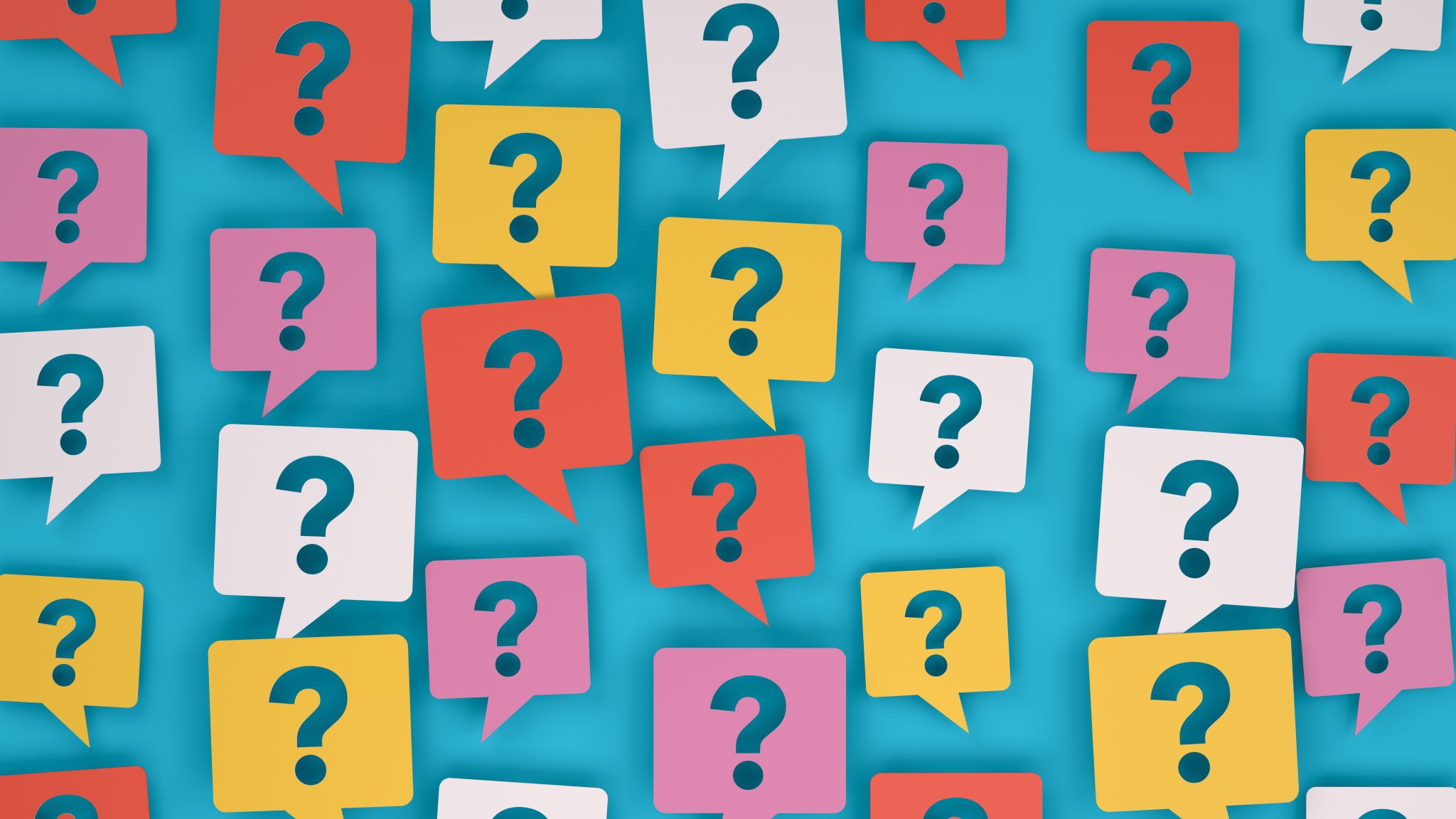 Wrong answer
Only share your concerns with your friends and peers.
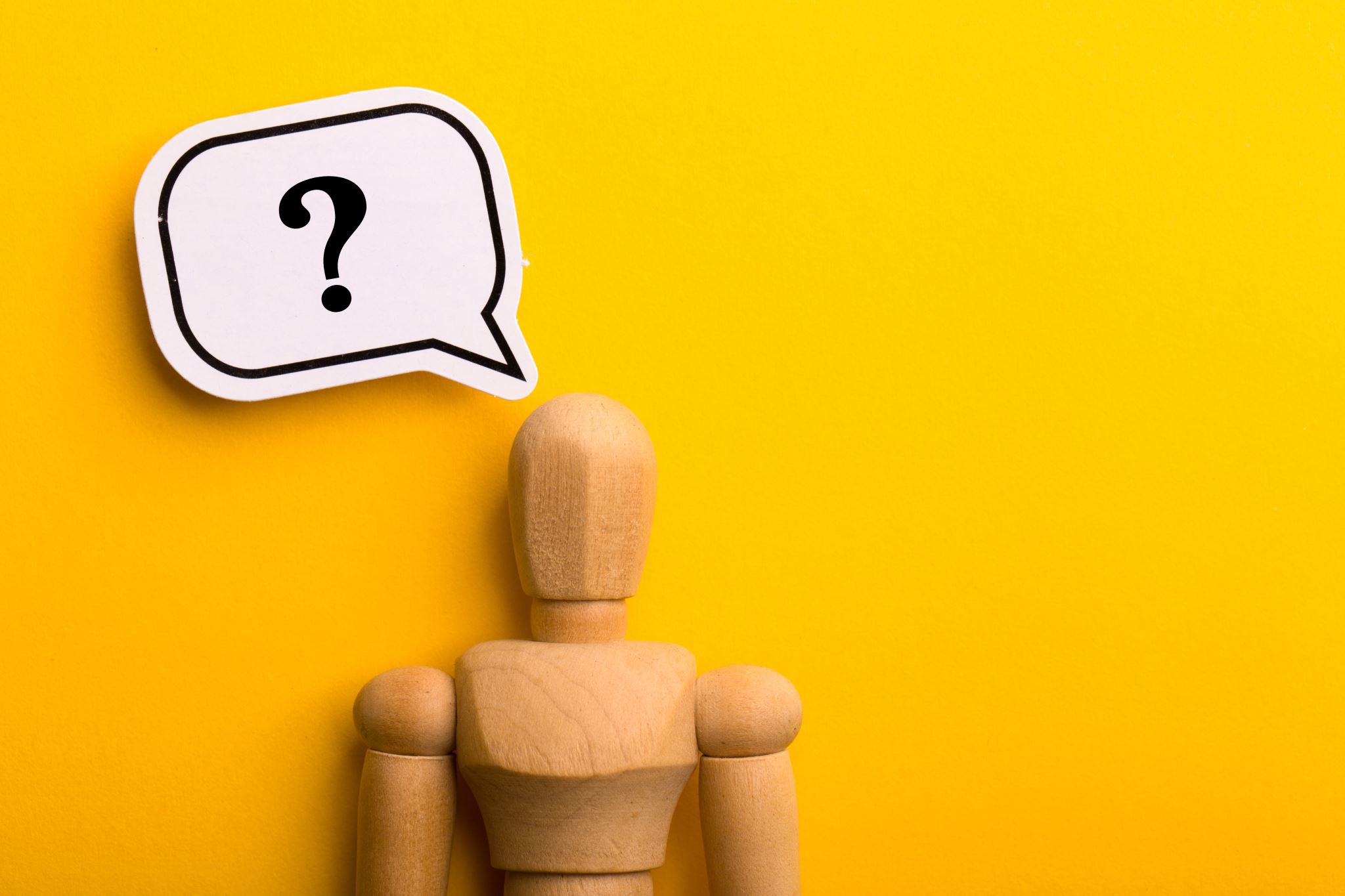 Wrong answer
You are dealing with serious personal issues; with responsible, trustworthy parents; what should be your response?
Maintain your concerns; do not share them with your parents or other trusted people.
What is the best response if you accidentally break a window or some other household item?
A. Conceal the evidence and don’t 
     tell anyone what happens.
B. Come clean, give a complete 
    account of what happened, and 
    ask for mercy; replace the item  
    If you can.
C. If you are asked about the item, 
    deny any knowledge of what 
    happened.
Right answer
Come clean, give a complete account of what happened and ask for mercy; replace the item if possible.

Concealing the evidence and refusing to tell anyone what happened to the item could lead to trouble at a later time. Some parents will discipline their children regardless of the circumstance.  Hopefully, the parents will have some compassion if the truth is told. Coming clean by giving a complete account of what happened and requesting mercy and understanding is the best option. Denying that you do not know what happened to the item usually starts a trend of one lie after another.
Wrong answer
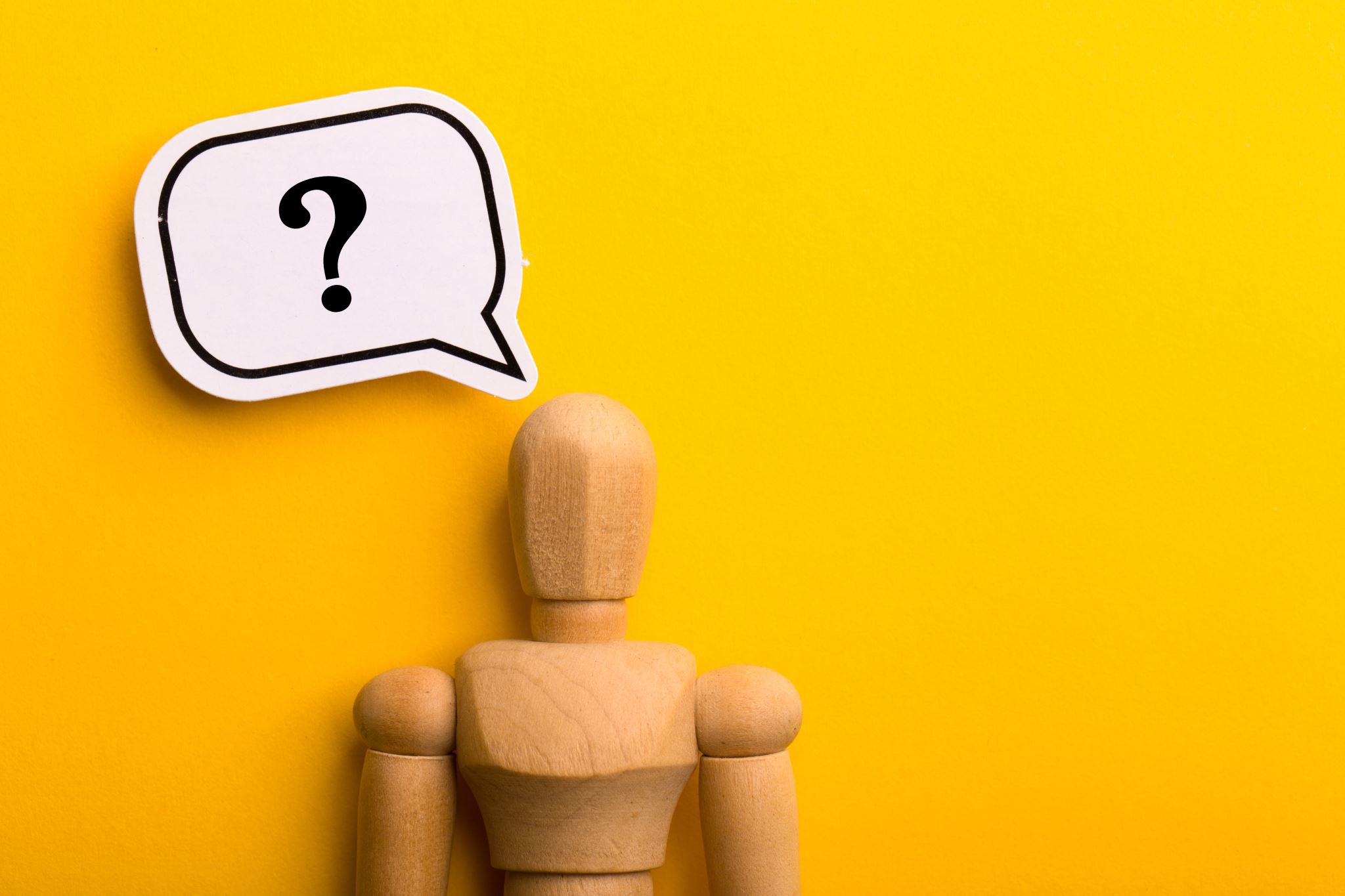 If you are asked about the item, deny any knowledge of what happened.
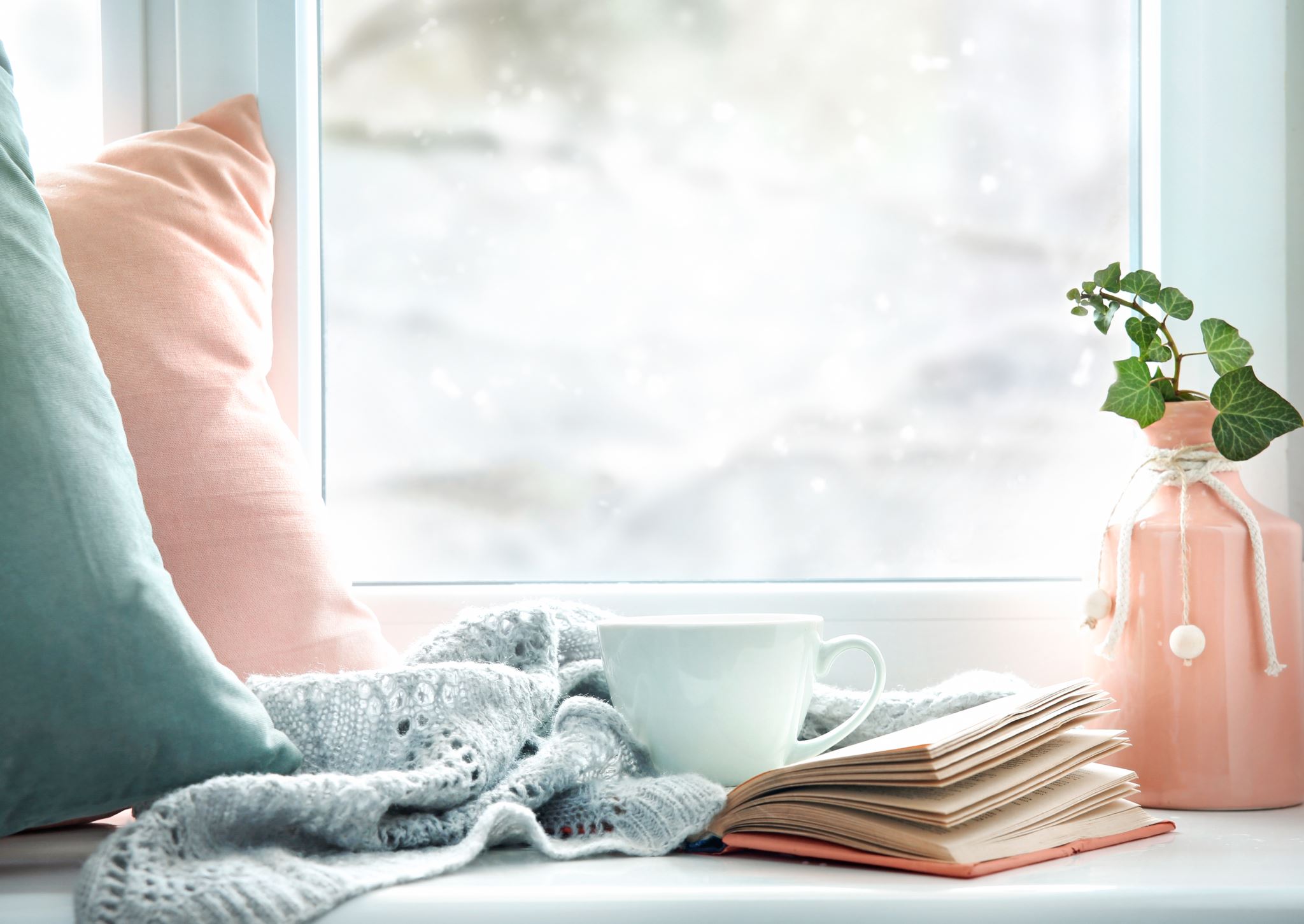 Wrong answer
You accidentally break a window or some other household item; what is the best response?
Conceal the evidence; don’t tell anyone what happens.
Your mother and father have a heated argument; what is the best response?
A. Take sides with your   
     mother or father.
B. Go to another area of the 
    house and let your parents 
    work it out.
C. Stand there, listen to the 
     argument, and don’t say 
     anything.
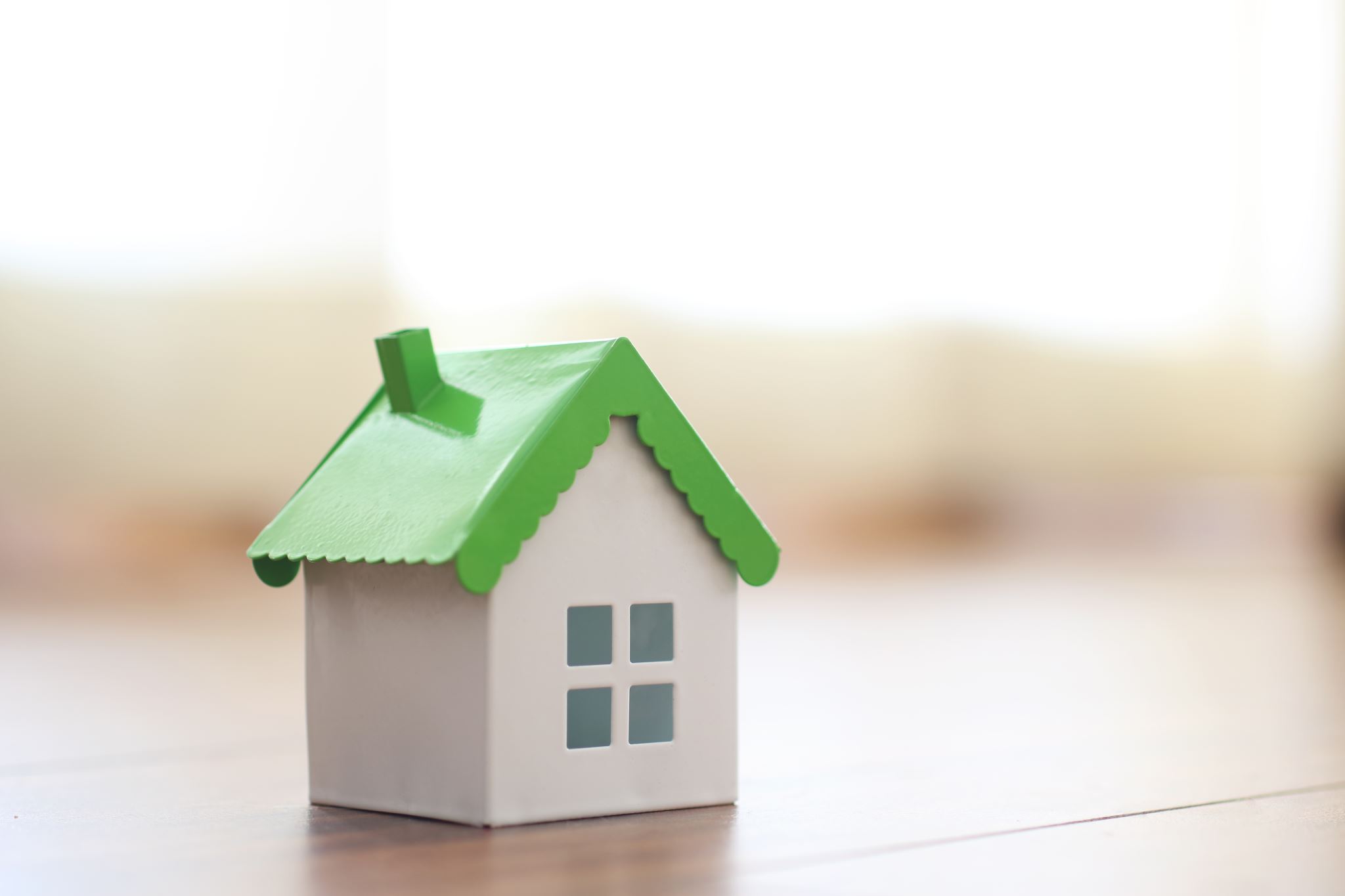 Right answer
Go to another area of the house and let your parents work it out.
Hopefully, the parents, will choose not to argue in the presence of their children, but if they do, the best option for the child is to go to another area of the house and let the parents work it out. Taking sides with one parent over another is not a good idea because it could cause hard feelings for one of the parents.  Standing there taking it all in should also not be an option because it could potentially cause a lot of mental and psychological stress.
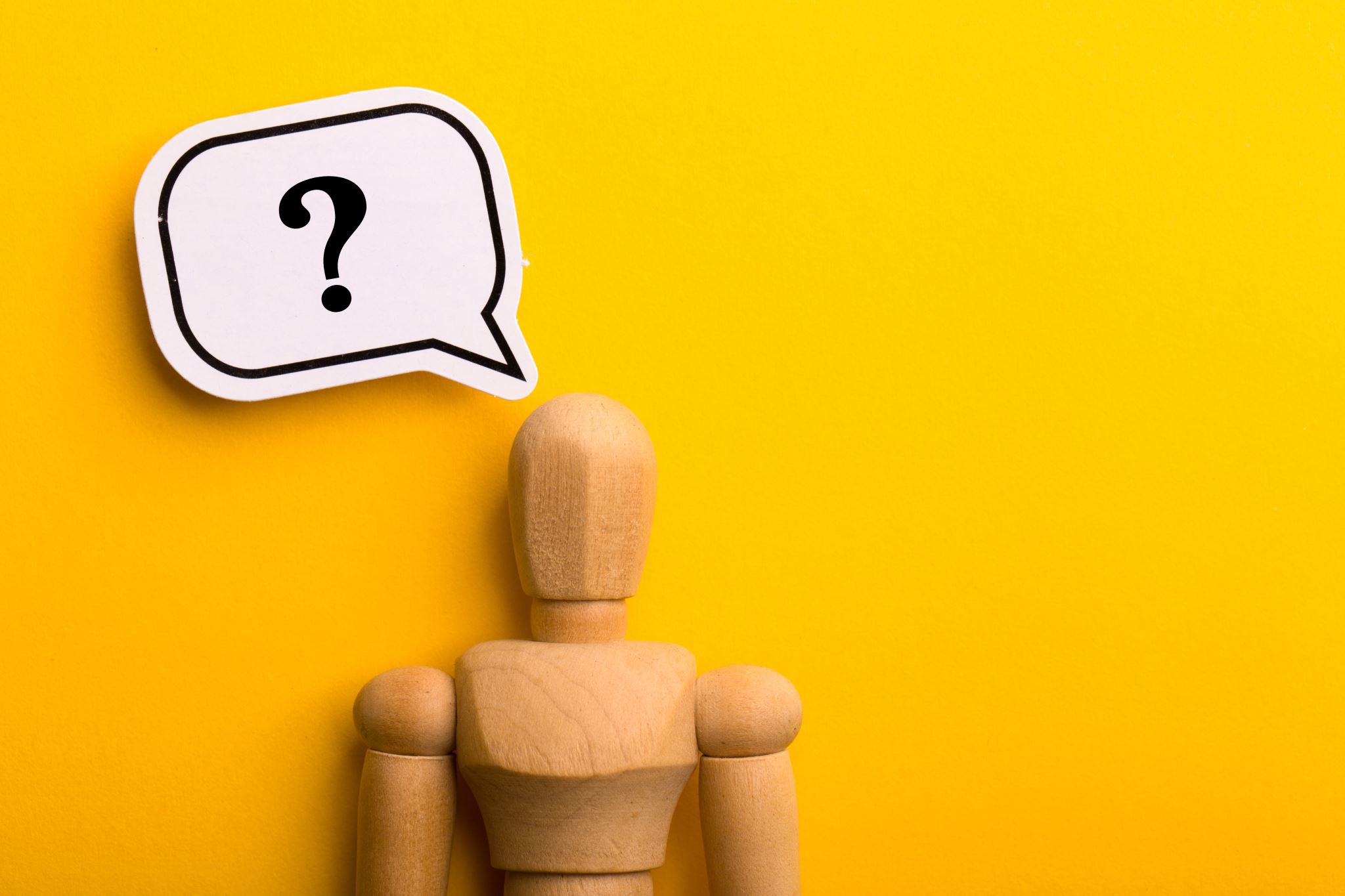 Wrong answer
Stand there, take it in, and do not say anything.
Wrong answer
Your mother and father are having a heated argument, what is the best response?
Take sides with your mother or father.